調整圖片大小與位置
（宜蘭縣版學生資訊課程教材）Chrome OS 版本
選取圖片
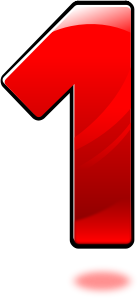 （宜蘭縣版學生資訊課程教材）Chrome OS 版本
將滑鼠放在圖片上，等待「     」圖示出現
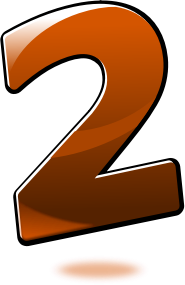 （宜蘭縣版學生資訊課程教材）Chrome OS 版本
按滑鼠左鍵進行拖曳（移動位置）
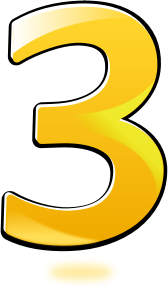 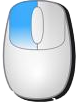 （宜蘭縣版學生資訊課程教材）Chrome OS 版本
將滑鼠移到角落，等待「     」圖示出現
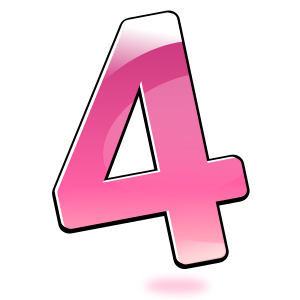 （宜蘭縣版學生資訊課程教材）Chrome OS 版本
按滑鼠左鍵進行拖曳（放大）
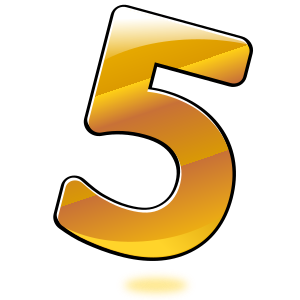 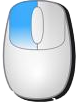 （宜蘭縣版學生資訊課程教材）Chrome OS 版本